Русские путешественники XVII века
Чем русские путешественники отличались от западных?
Кто положил начало освоению Сибири?
Какие слои населения отправлялись в путешествия?
Чем торговали в Сибири купцы?
Какие встречали трудности?
Стр. 88 п. 1
Посланные в Сибирь воеводы основали первые города
1598 – отряд воеводы Андрея Военкова разгромили хана Кучума в Барабинской степи, он бежал и погиб в 1601 году.
1597 – Андрей Бабинов проложил дорогу через Уральские горы, эта дорога соединила европейскую и азиатскую Россию. 
1632 – Петр Бекетов основал на р. Лена Якутск
1639 – отряд Ивана Московитина вышел с берегов Лены и достиг Тихого океана (построен Охотский порт)
На р. Тура – город Тюмень
На р. Обь – Березов и Сургут.
1587- на р. Иртыш заложена столица Сибири – Тобольск 
На р. Томь – Томск и Кузнецкий острог
На р. Енисей – Туруханск, Енисейск, Красноярск
Морской путь в Сибирь
Существовал морской путь в Сибирь вдоль побережья Северного Ледовитого океана От Архангельска до полуострова Ямал. 
Неподалеку от полярного круга, на берегах р. Таз, впадающей в Обскую губу в 1601 году была основана крепость Мангазея.
В 1627 году морской путь был закрыт русскими из-за боязни проникновения в Сибирь голландцев и англичан, которые пытались найти «северный путь « в Индию и Китай.
Семен Иванович Дежнев (1605-1673)
В июне 1648 года 90 человек во главе с Семеном Дежневым на кораблях – кочах вышли из устья р. Колыма, прошли вдоль берега, обогнули северо – восточную оконечность Азии, названную именем Дежнева. Корабль Дежнева выбросило на берега р. Анадырь, где в 1649 году был основан Анадырьский острог.
Семен Дежнев остался служить в остроге и доставлял в Москву меха и моржовую кость.
В 1667 году пролив между Азией и Америкой, пройденный  Семеном Дежневым был нанесен на карту Сибири – «Чертеж Сибирской земли». Но к концу XVII века это открытие забылось.
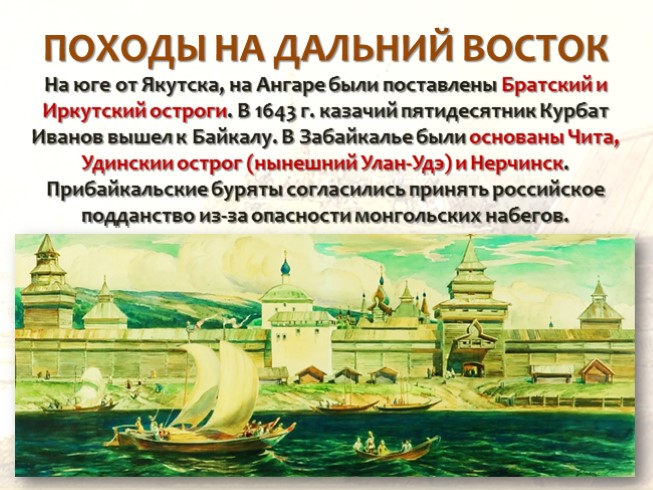 Василий Поярков
1643-1646 дворянин Василий Поярков возглавил поход на р. Амур. С отрядом в 132 человека прошел по реке Зея, вышел к Амуру, по нему спустился к Охотскому  морю. За 3 года прошел 8 тысяч км. Поярков собрал сведения о местных народах даурах, нанайцах и нивхах. Убедил якутских воевод присоединить эти земли к России
1649-1653 годах Ерофей Хабаров снарядил два похода на Амур. С боем брал городки дауров и нагайце. 
В 1652 году разбил тысячный отряд манчжуров.
Хабаров Составил  «Чертеж реки Амур» и положил начало заселению этих территорий, сюда двинулись промышленники и крестьяне.
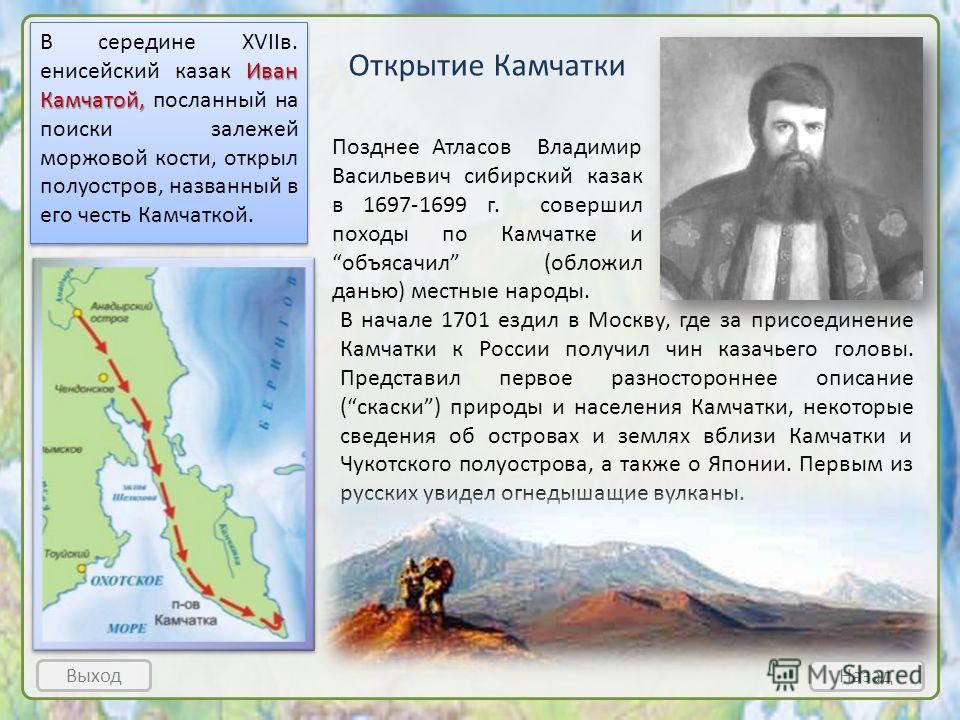 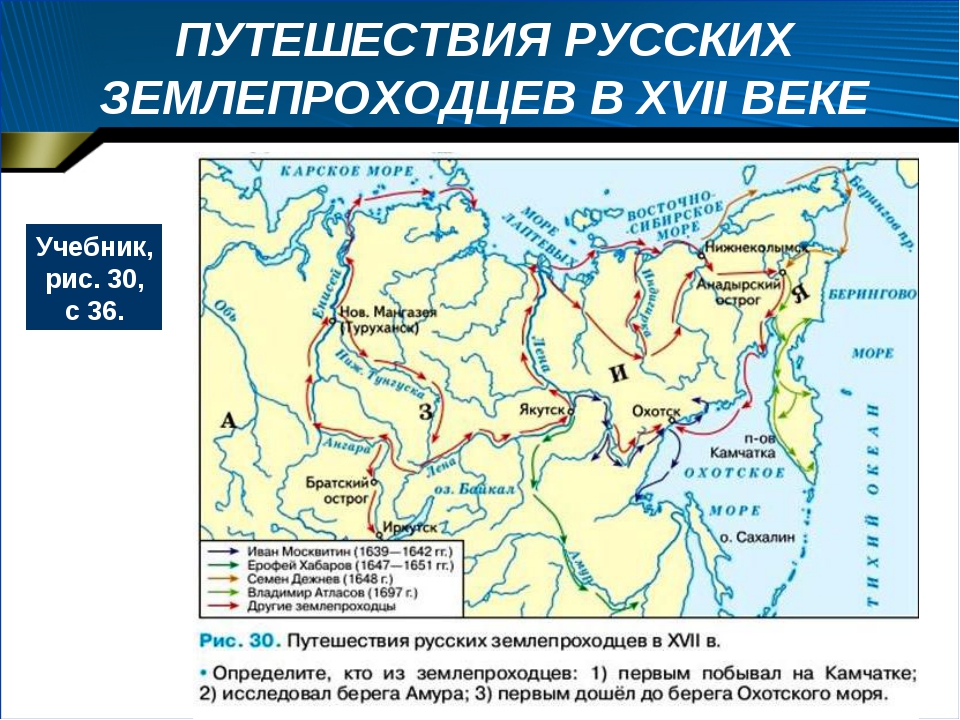 Уже в первой половине XVII века походы русских землепроходцев очертили круг русских владений, которые нужно было освоить. За Россией были закреплены богатые ресурсами земли, важнейшим ресурсом стала пушнина. Остроги превращались в города. Налаживались отношения с местным населением.